[Speaker Notes: Always difficult to believe when a year comes to an end. 2021 was supposed to be a great year on the heels of 2020. Many things associated with the end of year and one of those is a time of evaluation.]
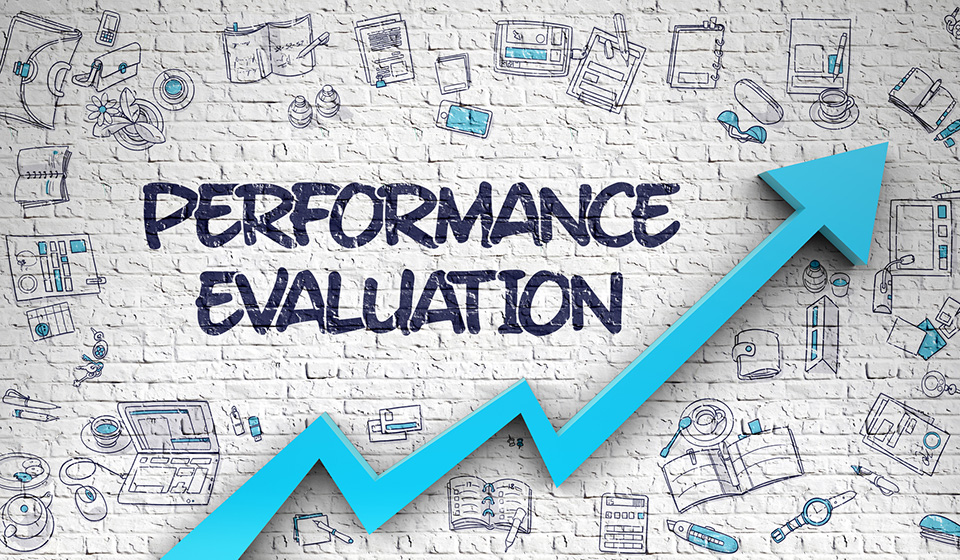 [Speaker Notes: Many jobs will have some sort evaluation. Students will have tests. In general, it is a good time to sit and reflect. We should do the same with our lives of faith. How have we done this year? Where is growth needed?]
Examine yourselves, to see whether you are in the faith. Test yourselves. Or do you not realize this about yourselves, that Jesus Christ is in you?—unless indeed you fail to meet the test!
2 Corinthians 13:5
[Speaker Notes: As we approach the end of a year, it’s a good time to do that.]
Examine yourselves, to see whether you are in the faith. Test yourselves. Or do you not realize this about yourselves, that Jesus Christ is in you?—unless indeed you fail to meet the test!
2 Corinthians 13:5
[Speaker Notes: It tends to be easier to examine others. We come up with ways of trying to examine others. Might be legitimate but we have to be careful—church attendance, involvement. Not the whole picture.]
For by the grace given to me I say to everyone among you not to think of himself more highly than he ought to think, but to think with sober judgment, each according to the measure of faith that God has assigned. For as in one body we have many members, and the members do not all have the same function
Romans 12:3-4
[Speaker Notes: What’s the context? We are all part of the same body. I hadn’t noticed that.]
Do not speak evil against one another, brothers. The one who speaks against a brother or judges his brother, speaks evil against the law and judges the law. But if you judge the law, you are not a doer of the law but a judge. There is only one lawgiver and judge, he who is able to save and to destroy. But who are you to judge your neighbor?
James 4:11-12
[Speaker Notes: It doesn’t mean that we can never make a judgment but rather that we are not the judge. We need to treat others how we would want to be treated.]
Examine yourselves, to see whether you are in the faith. Test yourselves. Or do you not realize this about yourselves, that Jesus Christ is in you?—unless indeed you fail to meet the test!
2 Corinthians 13:5
[Speaker Notes: Returning to testing ourselves—a performance review—what are some things to think about? Passages that provide somewhat of a rubric. Below average, average, above average? When evaluating ourselves, we also need to be aware of dangers of overevaluating.]
But the fruit of the Spirit is love, joy, peace, patience, kindness, goodness, faithfulness, gentleness, self-control; against such things there is no law.
Galatians 5:22-23
[Speaker Notes: As we near the end of a year, this is one passage that we can look at to review ourselves. How have you done? Where have you done well or not so well? Growth?]
But the fruit of the Spirit is love, joy, peace, patience, kindness, goodness, faithfulness, gentleness, self-control; against such things there is no law.
Galatians 5:22-23
[Speaker Notes: Maybe jot some things done. I know I considered where I need growth. Agape Gk-preference, good-will toward. How have you done?]
But the fruit of the Spirit is love, joy, peace, patience, kindness, goodness, faithfulness, gentleness, self-control; against such things there is no law.
Galatians 5:22-23
[Speaker Notes: Joy Gk-cheerful, glad]
But the fruit of the Spirit is love, joy, peace, patience, kindness, goodness, faithfulness, gentleness, self-control; against such things there is no law.
Galatians 5:22-23
[Speaker Notes: Peace- Wholeness. When all the pieces are together.]
But the fruit of the Spirit is love, joy, peace, patience, kindness, goodness, faithfulness, gentleness, self-control; against such things there is no law.
Galatians 5:22-23
[Speaker Notes: To suffer long-longsuffering. To bear for a long time. Forbearance.]
But the fruit of the Spirit is love, joy, peace, patience, kindness, goodness, faithfulness, gentleness, self-control; against such things there is no law.
Galatians 5:22-23
[Speaker Notes: Morally excellent, upright]
But the fruit of the Spirit is love, joy, peace, patience, kindness, goodness, faithfulness, gentleness, self-control; against such things there is no law.
Galatians 5:22-23
[Speaker Notes: Virtouos, good and honor. Vice is shame.]
But the fruit of the Spirit is love, joy, peace, patience, kindness, goodness, faithfulness, gentleness, self-control; against such things there is no law.
Galatians 5:22-23
[Speaker Notes: Have we been faithful? Full of faith.]
But the fruit of the Spirit is love, joy, peace, patience, kindness, goodness, faithfulness, gentleness, self-control; against such things there is no law.
Galatians 5:22-23
[Speaker Notes: Strength with reserve. Mild (think about hot sauce). Some like their coffee gentle. Not as strong as could be.]
But the fruit of the Spirit is love, joy, peace, patience, kindness, goodness, faithfulness, gentleness, self-control; against such things there is no law.
Galatians 5:22-23
[Speaker Notes: Control the self.]
But the fruit of the Spirit is love, joy, peace, patience, kindness, goodness, faithfulness, gentleness, self-control; against such things there is no law.
Galatians 5:22-23
[Speaker Notes: How do we do on that test?]
So, as those who have been chosen of God, holy and beloved, put on a heart of compassion, kindness, humility, gentleness and patience; bearing with one another, and forgiving each other, whoever has a complaint against anyone; just as the Lord forgave you, so also should you. Beyond all these things put on love, which is the perfect bond of unity. 
Colossians 3:12-14
[Speaker Notes: Here is our other test.]
So, as those who have been chosen of God, holy and beloved, put on a heart of compassion, kindness, humility, gentleness and patience; bearing with one another, and forgiving each other, whoever has a complaint against anyone; just as the Lord forgave you, so also should you. Beyond all these things put on love, which is the perfect bond of unity. 
Colossians 3:12-14
[Speaker Notes: Deep feeling about another’s misfortune?]
So, as those who have been chosen of God, holy and beloved, put on a heart of compassion, kindness, humility, gentleness and patience; bearing with one another, and forgiving each other, whoever has a complaint against anyone; just as the Lord forgave you, so also should you. Beyond all these things put on love, which is the perfect bond of unity. 
Colossians 3:12-14
[Speaker Notes: Morally excellent.]
So, as those who have been chosen of God, holy and beloved, put on a heart of compassion, kindness, humility, gentleness and patience; bearing with one another, and forgiving each other, whoever has a complaint against anyone; just as the Lord forgave you, so also should you. Beyond all these things put on love, which is the perfect bond of unity. 
Colossians 3:12-14
[Speaker Notes: Literally-a low mind (lowliness of mind). Humility. Not think highly of ourselves.]
So, as those who have been chosen of God, holy and beloved, put on a heart of compassion, kindness, humility, gentleness and patience; bearing with one another, and forgiving each other, whoever has a complaint against anyone; just as the Lord forgave you, so also should you. Beyond all these things put on love, which is the perfect bond of unity. 
Colossians 3:12-14
[Speaker Notes: Mild, reserved strength.]
So, as those who have been chosen of God, holy and beloved, put on a heart of compassion, kindness, humility, gentleness and patience; bearing with one another, and forgiving each other, whoever has a complaint against anyone; just as the Lord forgave you, so also should you. Beyond all these things put on love, which is the perfect bond of unity. 
Colossians 3:12-14
[Speaker Notes: Suffer long, forbearance.]
So, as those who have been chosen of God, holy and beloved, put on a heart of compassion, kindness, humility, gentleness and patience; bearing with one another, and forgiving each other, whoever has a complaint against anyone; just as the Lord forgave you, so also should you. Beyond all these things put on love, which is the perfect bond of unity. 
Colossians 3:12-14
[Speaker Notes: How have we done toward one another? To hold up. Bear the burden of another. Help another across the finish line.]
So, as those who have been chosen of God, holy and beloved, put on a heart of compassion, kindness, humility, gentleness and patience; bearing with one another, and forgiving each other, whoever has a complaint against anyone; just as the Lord forgave you, so also should you. Beyond all these things put on love, which is the perfect bond of unity. 
Colossians 3:12-14
[Speaker Notes: How have we done toward one another? To hold up. Bear the burden of another. Help another across the finish line.]
[Speaker Notes: Always difficult to believe when a year comes to an end. 2021 was supposed to be a great year on the heels of 2020. Many things associated with the end of year and one of those is a time of evaluation.]